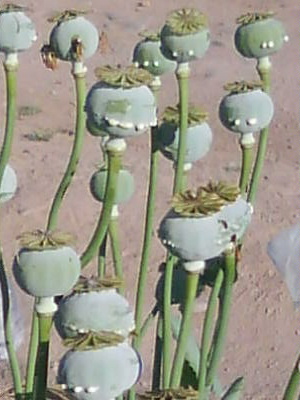 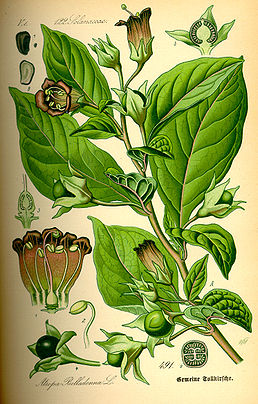 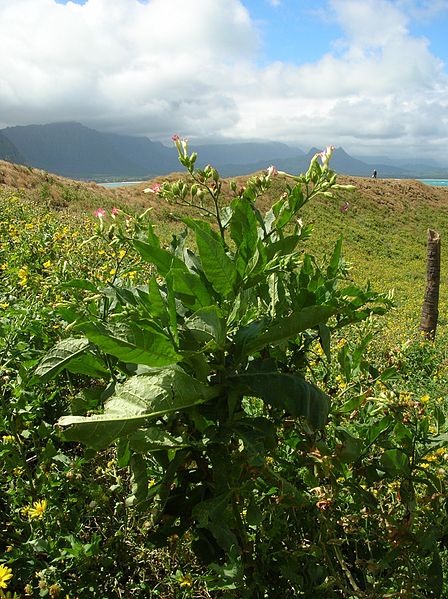 Morfin, kodein
atropin
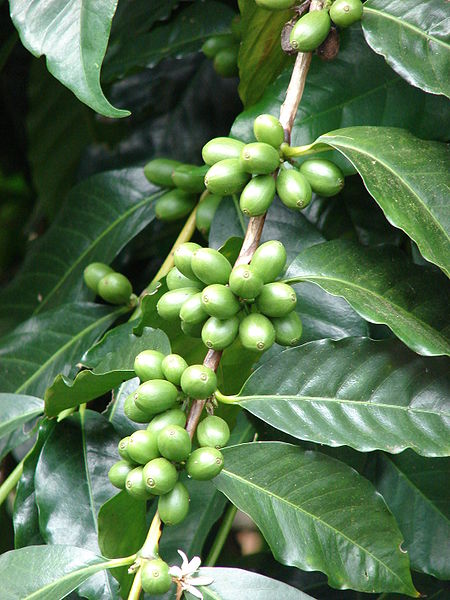 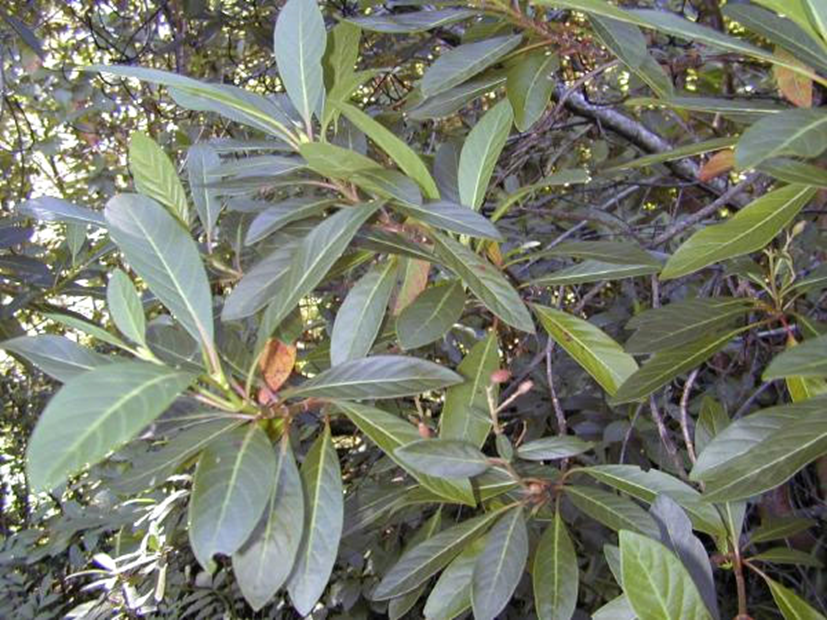 nikotin
chinin
kofein
Kontrola DÚ
Kontrola DÚ
Molární hmotnost
vážíme atomy a molekuly
Molární hmotnost      M
Najdeme v PSP u každého prvku
Jednotka kg/mol nebo g/mol
Udává, kolik váží jeden mol daného prvku

Síra 	32g/mol	1 mol váží 32g

1 mol = 6,022 . 1023  částic……….u síry mají hmotnost 32 g
Molární hmotnost atomů
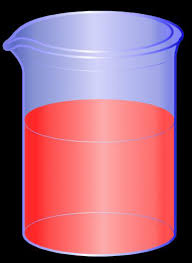 Jeden atom – je zapsáno v PSP

M (O) = 16 g/mol
M (Cu) = ……..
M (N) = ………
M (C) = ………….
M (K) = ………,,
Molární hmotnost molekul
Sčítáme jednotlivé molární hmotnosti v molekule
Zároveň násobíme počtem atomů daného prvku

M (H2SO4) = 2 . M (H) + 1. M (S) + 4. M (O)
                    = 2. 1 + 1. 32 1 4. 16 = 98 g/mol

M (H3PO4) = 3. M (H) + 1. M(P) + 4 . M (O) = 3 . 1 + 1 . 31 + 4 . 16 = 98 g/mol
Molární hmotnost a hmotnost
M = -----         jednotky                                           g/mol

m = M . n

Jakou hmotnost navážíme, jestliže potřebuji k reakci 4 moly vody?
n = 4 mol
M (H2O) = 18 g/mol
m = M . N
m = 4 . 18 = 72 g      Musíme navážit 72 g vody.
Hmotnost  g
m
n
Látkové množství mol
Příklady – výpočty
Vypočítejte molární hmotnost sulfidu olovnatého PbS.
Vypočítejte molární hmotnost hydroxidu vápenatého Ca(OH)2
Vypočítej molární hmotnost uhličitanu sodného Na CO3




Potřebuji 5 molů mědi. Kolik mědi mám navážit?
Molární hmotnost molekul - zápis
Sčítáme jednotlivé molární hmotnosti v molekule
Zároveň násobíme počtem atomů daného prvku

M (H2SO4) = 2 . M (H) + 1. M (S) + 4. M (O)
                    = 2. 1 + 1. 32 1 4. 16 = 98 g/mol

M (H3PO4) = 3. M (H) + 1. M(P) + 4 . M (O) = 3 . 1 + 1 . 31 + 4 . 16 = 98 g/mol
DÚ z online hodiny - výpočty
Vypočítej molární hmotnost
 	Ag2O		Cu2O		Ca3(PO4)2       Fe I3
                                                                                   pozor změna vzorce

Vypočítej kolik gramů zinku budeme potřebovat, jestliže mají reagovat 3 moly.